OurCompany Social Media Strategy
Most slides will have instructions like this. Follow the instructions then delete the callout.
Replace with your company name
Insert your company logo here
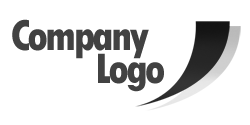 Most slides will have (talking points) in the Presenter Notes below. These are for you to use as you make your presentation.
Place your name here
Prepared by: YourName
Purpose of Presentation
Strategy to achieve growth objectives
Not tactical
Who, what, where, when and how
Measurement
[Speaker Notes: (talking points)
This is an overview of our plan to utilize social media to positively impact our growth objectives.
This is not meant to be a comprehensive, tactical plan. 
This represents
what we plan to accomplish
who will be involved
the social channels we will utilize
our timetable for implementation
and how we will measure our success]
Social Media Goals
Choose one or more of the following and delete those that do not apply
Replace with your company name
Increase relevant traffic, leads and sales
Establish OurCompany as a thought leader
Increase brand recognition
Improve our organic search position
Manage online reputation
Improve customer retention
Engage with our customers and prospects
[Speaker Notes: (talking points)
By reaching out to our customers and prospects where they seek and share information relevant to their profession, we will engage them with the ultimate goal of increasing sales. 
We will be establishing OurCompany as a thought leader in the industry and increasing our brand recognition.
An added benefit will be an increase in our organic search position. ‘Social signals’ are becoming more and more relevant to improving organic search rankings. 
Additionally, this will provide an opportunity to improve our customer retention by addressing concerns before they escalate to a critical stage.]
Social Media Objectives (Success Measurement)
Replace X’s with actual projections
Choose one or more of the following and delete those that do not apply
Increase targeted traffic by XX%
Add XXX more followers to social networks (each has independent goals)
Increase qualified leads by X%
[Speaker Notes: (instructions)
Replace X’s with actual projections
--------------------------------------------------------------------------------------------
(talking points)
Too often social media activity goes unmeasured and results in random busy work. This strategic plan will ensure that every effort has a purpose and a means to measure its impact.
We will increase relevant, targeted traffic from our ideal customers by XX% over the next X months.
As we progress through this presentation we will outline our growth objectives for each targeted social channel.
Extrapolating from our current web traffic and web-based lead generation, we can comfortably predict a X% increase in qualified leads. We have the ability to directly track the source of the leads from each social channel.]
Social Media Voice
Choose one or more of the following and delete those that do not apply (both columns)
Smart and educational
Educational and informational
Elegant, refined and classic
Warm and inviting
Casual and easygoing
All-American
Wholesome and loyal
Whimsical and personal
Sophisticated and snarky
Geeky and technological
Healthy and inspirational
Young and cool
Fun and quirky
Weird and irreverent
Artsy
Bizarre photos and content
Replace with an example of a post representing your voice. This could be a Tweet, LinkedIn post, etc.
Example:
OurVoiceExample post
[Speaker Notes: (instructions)
Replace OurCompany with your company name
Replace OurVoice with the social media voice you have chosen
--------------------------------------------------------------------------------------------
(talking points)
It is important that we differentiate OurCompany from our competition. One way to do that is through our “voice,” or the personality we use to express ourselves to our customers and prospects. 
We’ve taken into consideration
the personality and culture of our company
the age, industry and professional status of our customers
and our desire to be [a thought leader / drive traffic to our site / etc.]
As a result, we will be presenting a OurVoice social media voice. 
Here is an example of a OurVoice post.
We will be careful to gauge the responsiveness to this voice and make adjustments accordingly.]
Social Media Content
Choose one or more of the following and delete those that do not apply (both columns)
Pictures
Opinions
Status Updates
Article Links
Recommendations
News
Website Links
Reposts
Video
Infographics
[Speaker Notes: (instructions)
Replace OurCompany with your company name
--------------------------------------------------------------------------------------------
(talking points)
This list represents, in descending order of priority, the type of content we will be sharing and encouraging our employees to share on our selected social media channels.
Critical to the success of our social media strategy is a comprehensive content calendar. We will plan social media content to be posted and shared to coincide with known future OurCompany events, including but not limited to 
Tradeshows
Product/Service launches
Partnerships
Company updates
Press releases]
Social Media Posting Style
Choose and edit one or more of the following and delete those that do not apply (both columns)
Give
Offers
Discounts & Deals
Contests
Advise
Tips
How To’s
Obstacles
Warn
Dangers
News
Coming Soon
Inspire
Inspirational Quotes
Motivate
Coach
Amaze
Pictures
Facts
Stories
Amuse
Funny Pictures & Quotes
Non-offensive
General Audience
[Speaker Notes: (talking points)
By combining our chosen voice and content types we have designed these posting styles for delivering content that will engage our audience and generate qualified leads.
We will provide to employees examples and corporate guidelines of 
what is appropriate to post
how to post
where it is appropriate to post each content type
the purpose/goal of each content type]
Social Media Buy-in from All Employees
Social media leader
Top down
Corporate training
Consistent messaging
Ongoing internal training, communication, encouragement
[Speaker Notes: (instructions)
Replace OurCompany with your company name
Replace SocialMediaLeader with the name of the person leading the social media efforts
Replace SocialMediaTitle with the title of the person leading the social media efforts
--------------------------------------------------------------------------------------------
(talking points)
We have selected SocialMediaLeader, as our SocialMediaTitle, to lead and coordinate our social media efforts. He/She will
establish, update, and optimize our selected social media channels
develop our messaging and social media content calendar
provide training to our employees on their role in social media involvement
ensure consistency in our messaging
produce our internal social media success newsletter
It is imperative that OurCompany leaders actively participate in social media posting and set an example for the entire company]
Social Media Channels
Choose one or more of the following and delete those that do not apply
LinkedIn
Slideshare
YouTube
Twitter
Facebook
Google+
Vimeo
Pinterest
[Speaker Notes: (instructions)
Be sure to read each of the following channel pages to determine which ones are appropriate for your business before eliminating any channel
--------------------------------------------------------------------------------------------
(talking points)
Considering our target market and industry, we have chosen these social media channels.
While each serves a different purpose and requires an understanding of etiquette, we will utilize each independently and collaboratively to achieve our strategic goals.  
The following slides present how each channel will be utilized and how they will contribute to our strategic goals.]
LinkedIn Strategy
Company profile
Consistent employee profiles
Groups
Employee participation
Active engagement
Advertising
Objective
XXXX current followers
Increase to XXXXX
Replace X’s with actual projections
[Speaker Notes: (instructions)
Replace OurCompany with your company name
--------------------------------------------------------------------------------------------
(talking points)
Our company profile will be updated to showcase our
Products/Services
Blog posts
Events
Job openings
other
We will also be formatting a standard company bio for each employee to use as a model for their professional profile.
We will create, post to, and monitor a LinkedIn group focused on our industry and company. We will also identify industry related groups to post and comment.
LinkedIn is the perfect channel for involvement by all OurCompany employees. Active participation in groups, posting links to our blogs, and expanding networks will help extend our brand reach and message. Our training program and internal social media newsletter will provide the guidance necessary to ensure appropriate posting and profiles.
We will collaborate with our advertising team to develop targeted ads focusing on specific titles, industries, companies, and groups. 
We currently have XXXX followers to our LinkedIn company page. By implementing this strategy we anticipate increasing this to XXXXX over the next X months.]
SlideShare Strategy
B2B audience
Company profile
Employee participation
Integrate with LinkedIn
Advertising
Lead capturing
Objective
No current profile
Reach XXXXX
Replace X’s with actual projections
[Speaker Notes: (instructions)
Replace OurCompany with your company name
--------------------------------------------------------------------------------------------
(talking points)
SlideShare is owned by LinkedIn and attracts the same audience. In some cases its audience is larger than LinkedIn. 
We currently don’t have a company profile but will create one with the Pro account. This will allow us to use SlideShare as a content distribution and promotion tool that is consistent with our brand image. 
SlideShare posting is not just a company effort but requires involvement by OurCompany leadership. Posting presentations, following OurCompany and others, and increasing our following will help to increase views of our SlideShare posts. Our training program and internal social media newsletter will provide the guidance necessary to ensure appropriate posting and profiles.
Integration with LinkedIn is as simple as posting a link to your SlideShare presentation in your professional summary. You can do the same with other content, like YouTube videos.
We can advertise on LinkedIn to promoting our top SlideShare presentations to targeted audiences. We will collaborate with our advertising team to integrate this with our LinkedIn ad strategy. 
With the Pro version of SlideShare we can capture leads directly from the presentations or can integrate with our CRM. We will review the options and technical requirements to determine the best option. 
We currently have no SlideShare profile, but by implementing this strategy we anticipate reaching XXXXX views over the next X months.]
YouTube Strategy
Targeting people, not companies
2nd largest search network
YouTube company channel
Promote, educate and relate
Employee participation
Advertising
Objective
XXXX current views
Increase to XXXXX
Replace X’s with actual projections
[Speaker Notes: (instructions)
Replace OurCompany with your company name
--------------------------------------------------------------------------------------------
(talking points)
Some people consider video content marketing as a consumer approach. What we need to keep in mind is that B2B is marketing to people (decision makers) within companies, not companies. People like to watch videos and are more likely to share videos and consume on smart phones.
After Google, YouTube is the largest search network, bigger than Bing, Yahoo, Ask, and AOL combined. 
Posting videos on our site alone doesn’t fully utilize the value of YouTube. We will create a complete company channel with categories that
Promote our company, culture, values, employees, and brand
Educate viewers about industry trends and tips related to our target audience jobs
Relate to our target audience so they will be more comfortable purchasing from us and promoting us
As with LinkedIn, employee participation is critical to produce an abundance of video content. This can range from employee interviews about their jobs and the culture at OurCompany to video blogs.  Our training program and internal social media newsletter will provide the guidance necessary to ensure appropriate video content and optimization.
We will collaborate with our advertising team to develop targeted ads focusing on contextual ads and other methods to reach our target audience.
We currently have a total of XXXX views to our videos on YouTube. By implementing this strategy we anticipate increasing this to XXXXX over the next X months. Other measurable criteria include subscriptions and likes, which impact search position.]
Twitter Strategy
Company profile
Thought leadership
Employee participation
Promoted tweets
Objective
XXXX current views
Increase to XXXXX
Replace X’s with actual projections
[Speaker Notes: (instructions)
Replace OurCompany with your company name
Replace SocialMediaLeader with the name of the person leading the social media efforts
--------------------------------------------------------------------------------------------
(talking points)
Our company profile on Twitter needs to be improved to incorporate better background images and a concise bio. 
Twitter provides an excellent opportunity to promote OurCompany as a thought leader and to associate with other thought leaders in our industry. 
SocialMediaLeader will be the primary interface for posting official content for OurCompany and responding to mentions including our company name or Twitter handle.
Employee participation will consist of original tweets and re-tweeting OurCompany tweets. Our training program and internal social media newsletter will provide the guidance necessary on the proper use of #hashtags, following strategy, and posting guidelines.
Promoted tweets are a form of advertising but does not involve the advertising team with the exception of ad budget consideration. Promoted tweets allow us to engage a broader audience during industry events or for special announcements.
We currently have XXXX Twitter followers. By implementing this strategy we anticipate increasing this to XXXXX over the next X months.]
Facebook Strategy
Why Facebook?
Company page
Consistent posting
Engage
Content style
EdgeRank
Promoted posts
Advertising
Objective
XXXX current fans
Increase to XXXXX
Replace X’s with actual projections
[Speaker Notes: (instructions)
Replace OurCompany with your company name
Replace SocialMediaLeader with the name of the person leading the social media efforts
--------------------------------------------------------------------------------------------
(talking points)
Many may wonder why a B2B business like OurCompany would take the time to create, maintain, and engage on Facebook. Most see it as a B2C platform. Many companies have successfully utilized Facebook to generate leads, increase brand awareness, and improve customer satisfaction. With the proper strategy we believe we can as well.
We first need to completely update our company page on Facebook. There are many options ranging from a new cover photo to the use of apps. We will be exploring these options over the next few months.
SocialMediaLeader will be the primary interface for posting content and engaging with those posting questions and comments on our Facebook page. 
Only 20% of post will be promotional in style while 80% will be original and curated content that provide value to our followers. 
Content that causes our followers to Like and comment will improve what Facebook calls our EdgeRank. This will help to get our posts in front of more followers.
We will also utilize promoted posts, which is a form of advertising, to increase our visibility.
We will collaborate with our advertising team to develop targeted ads focusing on demographics of our target market to increase our fans.
We currently have XXXX followers to our Facebook company page. By implementing this strategy we anticipate increasing this to XXXXX over the next X months.]
Google+ Strategy
Why Google+?
Company page
Employee participation
Google authorship
Communities
Objective
XXXX current views
Increase to XXXXX
Replace X’s with actual projections
[Speaker Notes: (instructions)
Replace OurCompany with your company name
Replace SocialMediaLeader with the name of the person leading the social media efforts
--------------------------------------------------------------------------------------------
(talking points)
Google+ is growing and is limited compared to other channels, but it is an integral part of an organic search strategy.
Our company page on Google+ needs to be updated to reflect our brand and messaging. 
SocialMediaLeader will be the primary interface for posting content and engaging with others on Google+ on behalf of OurCompany. 
Employees will be encouraged to participate by creating a Google+ page based on their OurCompany email address. This will allow for OurCompany blogs posted by employees to be properly associated with their Google+ profile. The proper term is called Google Authorship and it allows for the blog author’s picture to show up in the search engines next to the blog link. Active participation in communities, posting links to our blogs, and expanding networks will help extend our brand reach and message. Our training program and internal social media newsletter will provide the guidance necessary to ensure appropriate posting and profiles.
We will create, post to, and monitor a Google+ community focused on our industry and company. We will also identify industry related communities to post and comment.
We currently have no followers on Google+, but by implementing this strategy we anticipate reaching XXXXX followers over the next X months.]
Download Template
PowerPoint
www.BusinessPlanAdvice.com/SMTemplate.pptx
Mac Keynote
www.BusinessPlanAdvice.com/SMTemplatKey.zip